Razvoj računovodstva u javnom sektoru Europske unije
Minsk, Bjelarus
listopad 2016.
Ranjan Ganguli, konzultant za financijsko upravljanje, ranjan@ganguli.co.uk
Teme
Ključni ciljevi za računovodstvene reforme u javnom sektoru EU-a
Direktiva o zahtjevima za proračunske okvire iz 2011.
Zašto je bolje primjenjivati Europske računovodstvene standarde za javni sektor (EPSAS) nego Međunarodne računovodstvene standarde za javi sektor (IPSAS)?
Troškovi i koristi provedbe
Sljedeći koraci u razvoju EPSAS-a
Pozadina
Kriza državnog duga naglašava potrebu za oštrijim, transparentnim i usporednim izvještavanjem fiskalnih podataka.
Učinak Titanica
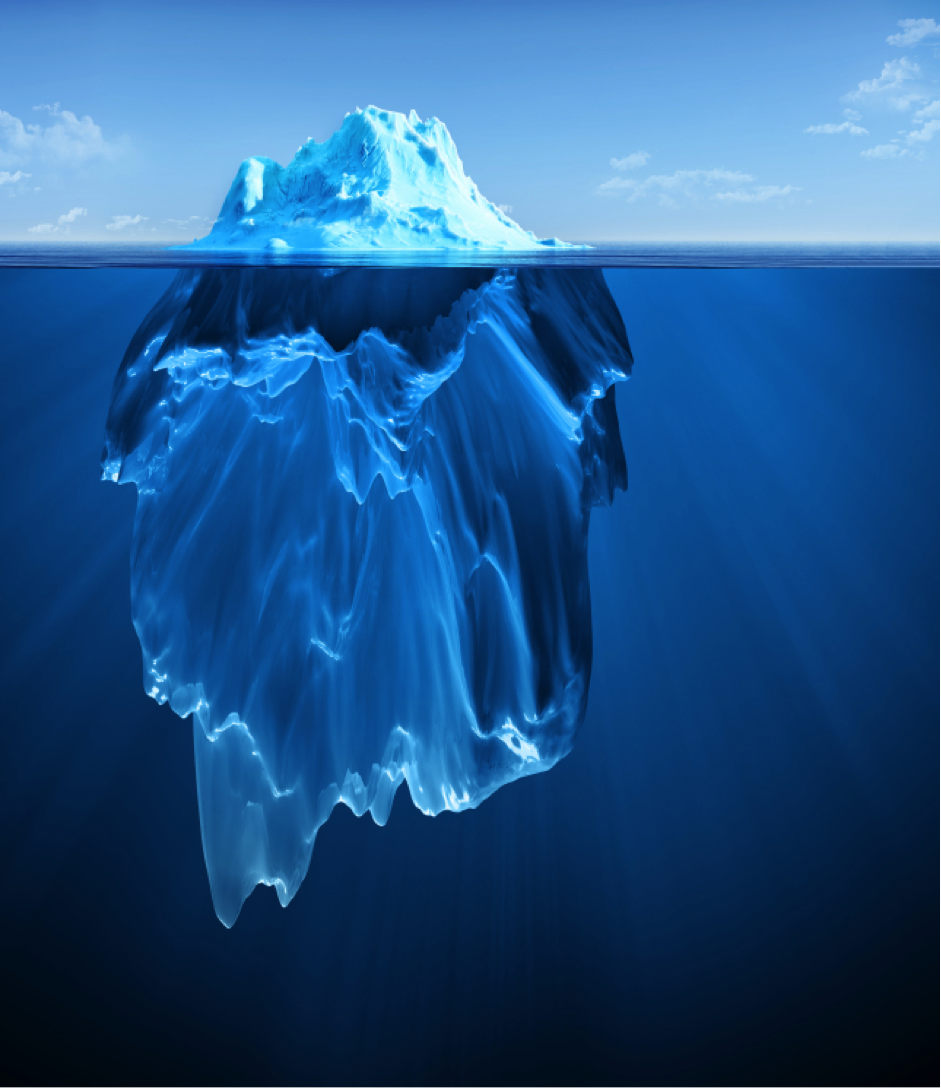 Deficit je pokazatelj toga da vlada troši previše novca.
Međutim, Titanic nije potonuo zbog udarca u vrh ledenjaka, nego zbog udarca u 90 % ledenjaka ispod vode. 
Grover Norquist, predsjednik udruge
Americans for Tax Reform
Izvanproračunska potrošnja
Nepodmirene i dospjele obveze i
Umanjenje imovine
Odredbe, potencijalne obveze i imovina
Kvazifiskalne obveze subjekata u državnom vlasništvu
Obračunate obveze i potencijalne obveze
Povećanje jamstva 
Makroekonomski šokovi
Ključni ciljevi za računovodstvene reforme u javnom sektoru EU-a
Ključni ciljevi inicijative jesu:
povećanje fiskalne transparentnosti
ostvarenje usporedivosti unutar država članica EU-a 
smanjenje nedosljednosti između okvira računovodstva i okvira fiskalnog izvješćivanja
EU teži ka ostvarenju
dobrog financijskog izvješćivanja
dobrog statističkog izvješćivanja
treba se držati obaju skupova pravila.
Računovodstvo javnog sektora u EU-u
Središnja država
Državna uprava
Novac
Kombinacija  obračunskog računovodstva i novčanog računovodstva
Izmijenjeno obračunsko računovodstvo
Obračunsko računovodstvo
Nisu prikupljeni podaci
Lokalna uprava
Socijalni fondovi
istraživanje EY-a (2012.)

Odražava samoocjenjivanje države
Regija Europe i Središnje Azije
Računovodstvena zrelostIstraživanje PwC-a (2013)Odražava PwC-ovprocijenjeni stupanj usklađenosti državnih računovodstvenih pravila s referentnim mjerilima na temelju standardaIPSAS
Direktiva o zahtjevima za proračunske okvire (2011/85/EU)
Države članice uspostavljaju:
javne računovodstvene sustave koji opširno i dosljedno obuhvaćaju sve podsektore opće države
te sadržavaju podatke potrebne za generiranje prikupljenih podataka s ciljem pripreme podataka prema standardu Europskog sustava nacionalnih i regionalnih računa (ESA 95),
i podložni su unutarnjoj kontroli i neovisnim revizijama.
EU procjenjuje prikladnost IPSAS-a.
Zašto je bolje primjenjivati EPSAS nego IPSAS?
Zaključak jednog izvješća EU-a o prikladnosti IPSAS-a:
Snažna potreba za usklađenim sustavom koji se temelji na obračunima
IPSAS se ne mogu provesti u svojem trenutačnom obliku jer:
nekima je potrebna manja prilagodba / nije im potrebna prilagodba,
nekima je potrebna selektivna prilagodba, 
neke je potrebno ponovno razmotriti (npr. 6., 28., 29., 30) 
Potrebno rješavanje tehničkih i konceptualnih pitanja te pitanja upravljanja u pogledu IPSAS-a
Međutim, IPSAS je prikladan referentni okvir za razvoj EPSAS-a
Usklađivanje na temelju snažnog upravljanja EU-a
Koristi u odnosu na troškove
Troškovi: značajni, uglavnom jednokratni i kratkoročni
Koristi: održive i od srednjoročnih do dugoročnih, ali teško ih je pobrojiti:
veća fiskalna transparentnost na usporedivoj osnovi
učinkovitija javna uprava
učinkovitija kontrola proračuna
veća odgovornost upravitelja javnim novcem
stabilnije i održivije javne financije – međugeneracijska pravednost
bolji pristup tržištu kapitala
Neto koristi nadilaze troškove
Procijenjeni troškovi
Ekstrapolirani troškovi na razini EU-a raspoređuju se na razdoblje reforme uključujući IT (sustave) i ne-IT (politike, procese, ljude) dimenzije
Scenarij 1 – Prilagodba svih postojećih IT sustava u vrijednosti između 1,2 milijarde i 2,1 milijarde eura
Scenarij 2 – Novi IT sustav za sva poduzeća s niskom IT zrelošću u vrijednosti između 1,8 milijardi i 6,9 milijardi eura

Istraživanje PwC-a (2013.): troškovi od 0,009 % do 0,053 % BDP-a
Napomena: Tumačiti s iznimnim oprezom
[Speaker Notes: Izvadak iz izvješća PwC-a (2013.)
Svaka državna razina (središnja, državna ako je primjenjivo, lokalna i ona zadužena za sredstva za socijalno osiguranje) ocijenjena je ocjenom
(maksimalno ukupno 100 bodova) koja odražava njezin stupanj zrelosti s budućim standardima EPSAS
(pri čemu se IPSAS uzimaju kao zamjena za EPSAS, s obzirom na to da EPSAS još ne postoje). Troškovi napora koje tek treba uložiti
kako bi se ostvarila potpuna usklađenost s EPSAS-om procijenjeni su na temelju troška standarda (trošak za postizanje jednog
boda zrelosti) koji je izračunan na temelju podataka o ograničenom određivanju referentnih vrijednosti troškova država članica prije
provedbe računovodstvene reforme i revizije proračuna kako bi se dokučio opseg reforme. Razmatrani
su različiti scenariji pri čemu su se uzimali u obzir procijenjeni kapaciteti IT sustava u potpori
provedbe obračunskog računovodstva. U slučajevima u kojima je IT zrelost niska, razmatrana su dva scenarija:
jedan koji se nadovezuje na postojeću infrastrukturu i drugi koji podrazumijeva provedbu novog IT/ERP sustava. Troškovi
dobiveni za svaku državu članicu zbrojeni su kako bi se procijenio ukupni trošak provedbe EPSAS-a na razini
EU-a.
Ovisno o scenariju i trošku reforme uzetom kao referentno mjerilo, procjene troškova na razini EU-a
određene su u rasponima od 1,2 milijarde i 6,9 milijardi eura, što predstavlja prosječni trošak koji se kreće od
0,009 % do 0,053 % BDP-a. Prosječni trošak po stanovniku unutar EU-a kreće se od 2,35 do 13,58 eura. Taj
procijenjeni trošak samo je indikativan. Kako bi se pouzdano procijenio trošak provedbe EPSAS-a u cijelom EU-u
ili u pojedinačnoj državi, potrebno je provesti dubinsku analizu na razini svake države
članice uzimajući u obzir njezinu specifičnu situaciju i posebnosti.
Izračunani trošak je trošak potreban za provedbu obračunskog računovodstva i
za usklađivanje s EPSAS-om. Ne uključuje trošak provedbe šire financijske reforme. Očekivani trošak
prelaska na EPSAS ne treba se razmatrati samostalno, nego treba uzeti u obzir neto trošak / procjenu koristi.
Troškovi provedbe EPSAS-a uglavnom su jednokratni troškovi, dok su koristi dugoročne. Raspoređivanje
troškova tijekom trajanja projekta (pet godina mogao bi biti dobar pokazatelj) ima manji utjecaj na godišnji
državni proračun.]
Razvoj okvira EPSAS
Uključuje promatrače iz IPSASB-a, SB-a, OECD-a, ESB-a, ECA-e, FEE-a itd.

Najnoviji izvještaj radne skupine 12.9.2016. Sve su skupine aktivne i izrađuju nacrte izvještaja.
EPSAS Radna Skupina


EPSAS o prvoj Provedbi
EPSAS o definicijama
(ukombinaciji sprvom provedbom)
Okvir EPSAS-a
EPSAS o načelima
upravljanja

EPSAS o načelima u pogledu standarda
Neslužbeni očekivani raspored:
Otvaranje bilanci do 2020.
Prve EPSAS bilance do 2025.

Glavno web-mjesto http://ec.europa.eu/eurostat/web/government-finance-statistics/government-accounting
Konačno, odnos EPSAS-a i statističkog izvješćivanja
EPSAS neće zamijeniti statističko izvješćivanje (npr. ESA2010, Postupak u slučaju prekomjernog deficita (EDP), Statistiku državnih financija (GFS)), nego će nastojati ograničiti razlike. Neke su razlike neizbježne iz sljedećih razloga:
Ciljevi: statistika analizira utjecaj fiskalne politike na gospodarstvo, dok računovodstvo vrednuje financijsku uspješnost i položaj subjekta o kojemu se izvješćuje
Subjekt o kojemu se izvješćuje:  statistika je za sektore i institucionalne jedinice koje se primarno ne bave tržišnom aktivnošću, dok se računovodstvo usredotočuje na gospodarske subjekte, a kontrola je osnovni kriterij za konsolidaciju
Konačno, odnos EPSAS-a i statistike (nastavak)
Prepoznavanje: statistika prepoznaje gospodarski događaj pri kojemu se stvara, transformira, razmjenjuje ili prenosi gospodarska vrijednost, dok računovodstvo prepoznaje stavke na temelju prošlih događaja, pouzdanih procjena i vjerojatnosti budućih tokova. 
Procjena:  statistika upotrebljava trenutačne tržišne cijene, dok računovodstvo upotrebljava povijesne troškove i ostale osnove potrebne za predstavljanje ispravnog i pravednog pregleda
Revalorizacija: statistika iznosi sve revalorizacije i promjene količina u „izvještaju o ostalim gospodarskim tokovima” s obzirom na to da se u njemu ne iznose odluke fiskalne politike, dok ih računovodstvo iznosi u izvještaju o financijskoj uspješnosti ili u izvještaju o promjenama kapitala te ih ne razdvaja od trenutačnih događaja